Behavioral Health Integration Improvement Collaborative
Phase 7: Reflect on your journey
Activity 7.3
Telling Our Story
Instructions
Complete one of three options in this template
Slides 6-7: 		Presentation (via slides)
Slide 8: 			Video (no more than 5 minutes)
Slides 9-10: 		Storyboard
Why tell stories?
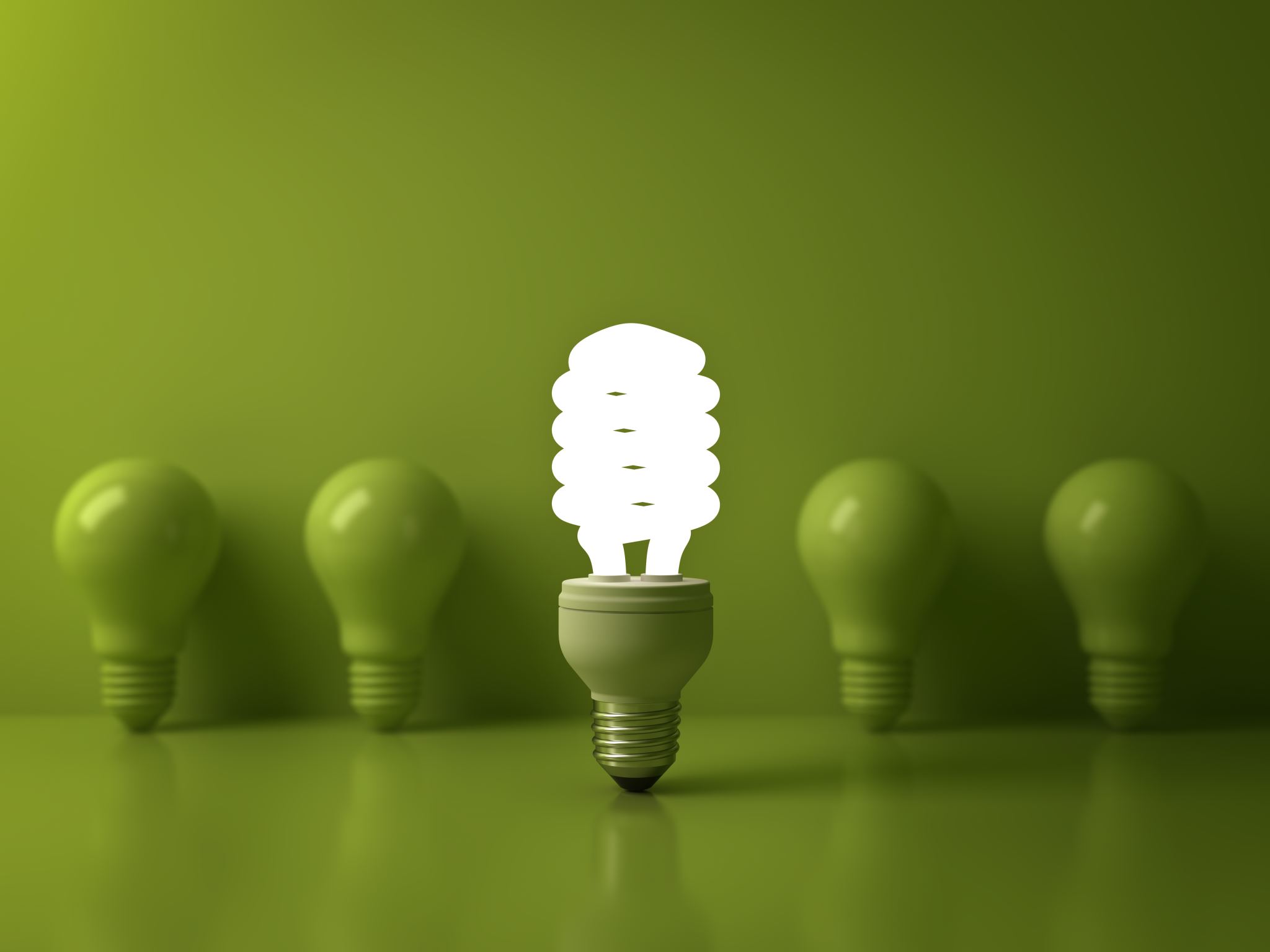 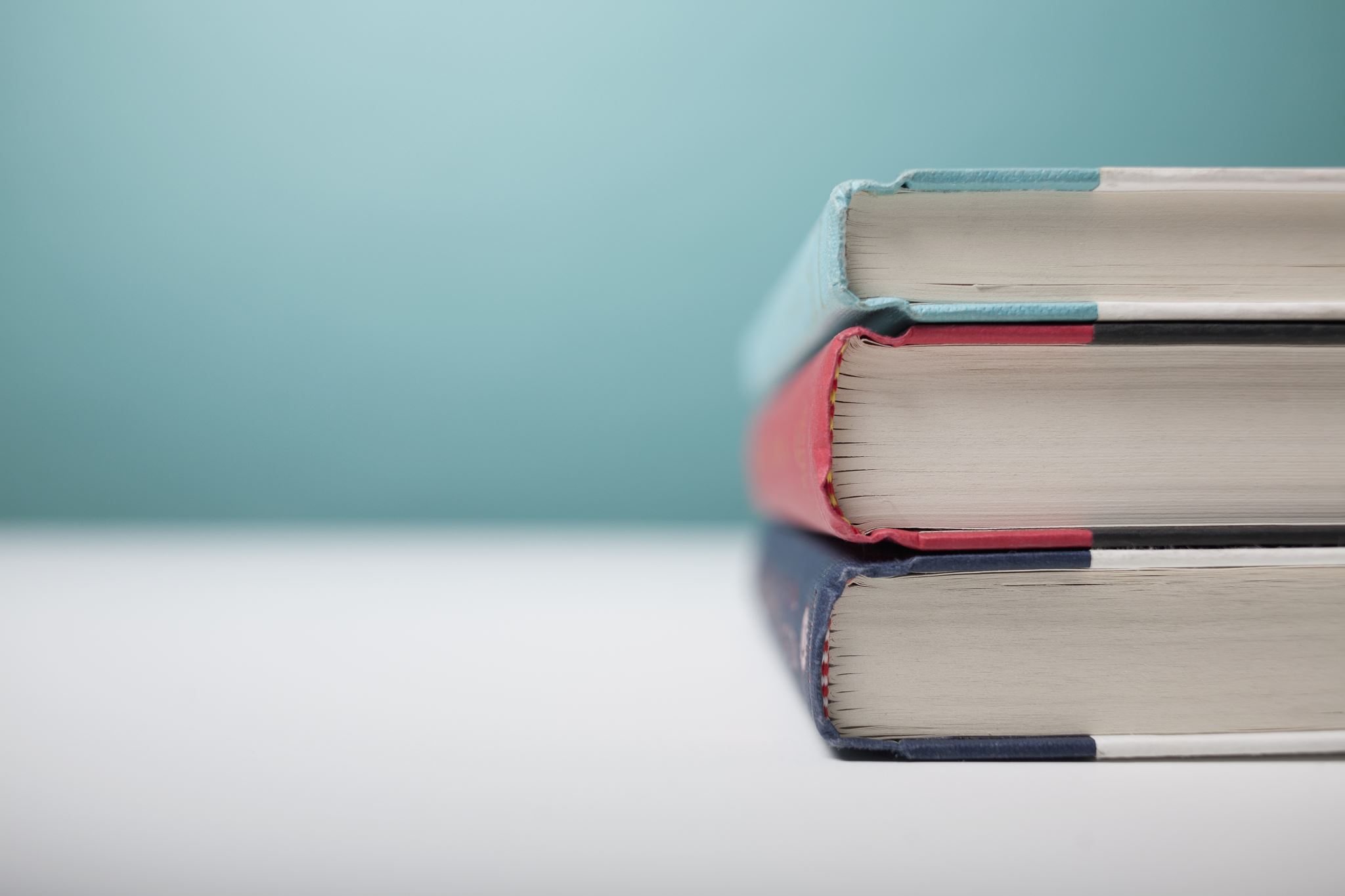 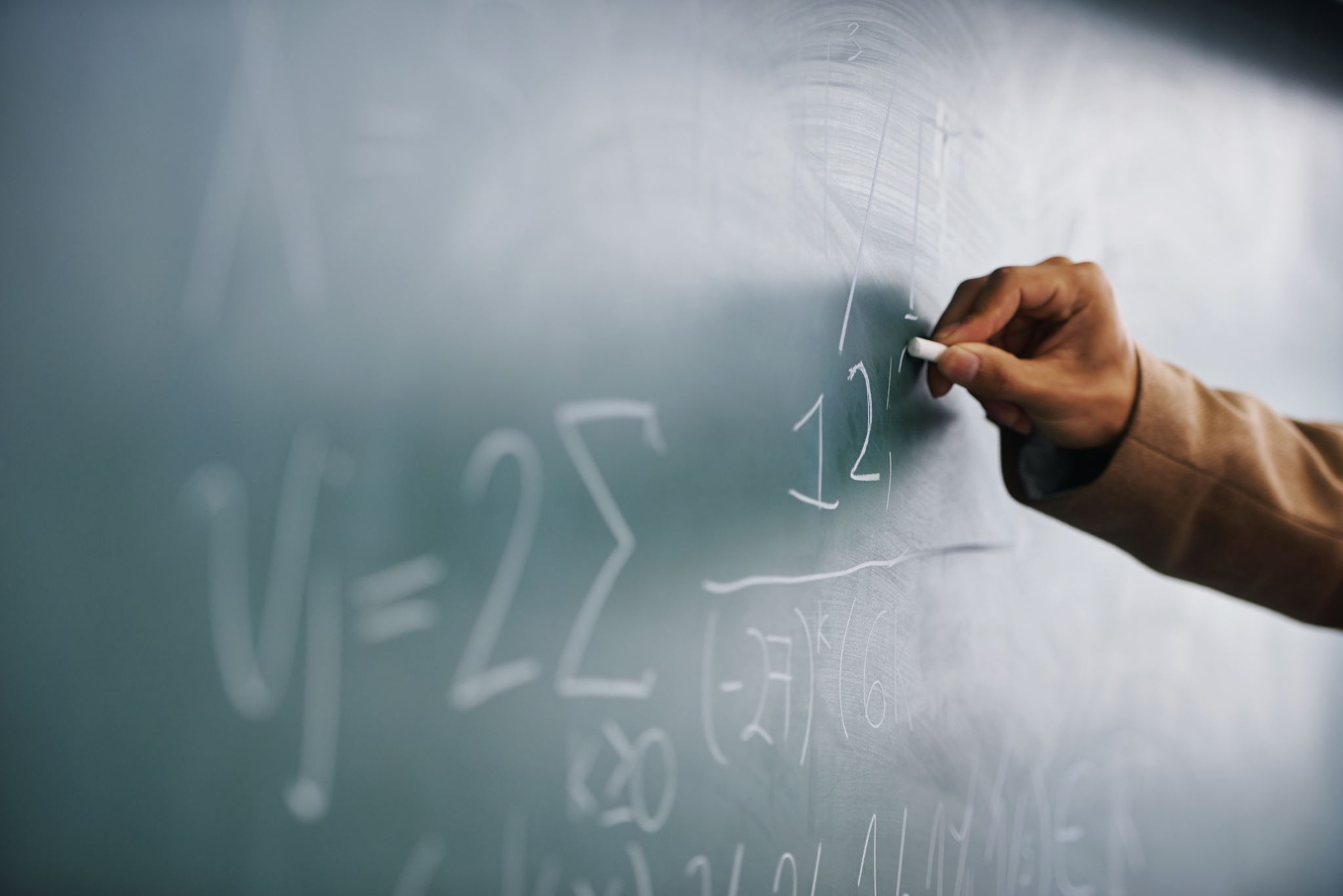 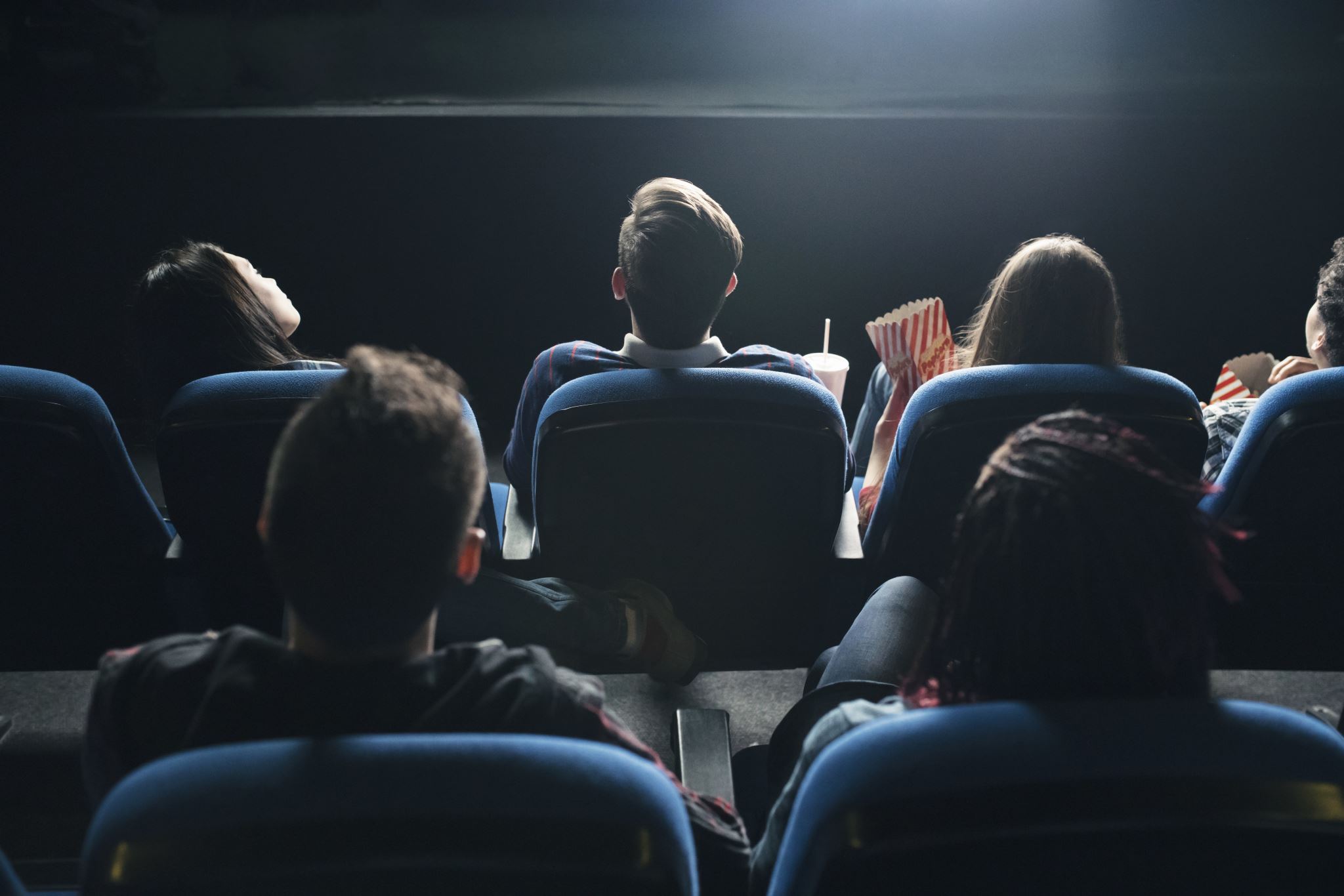 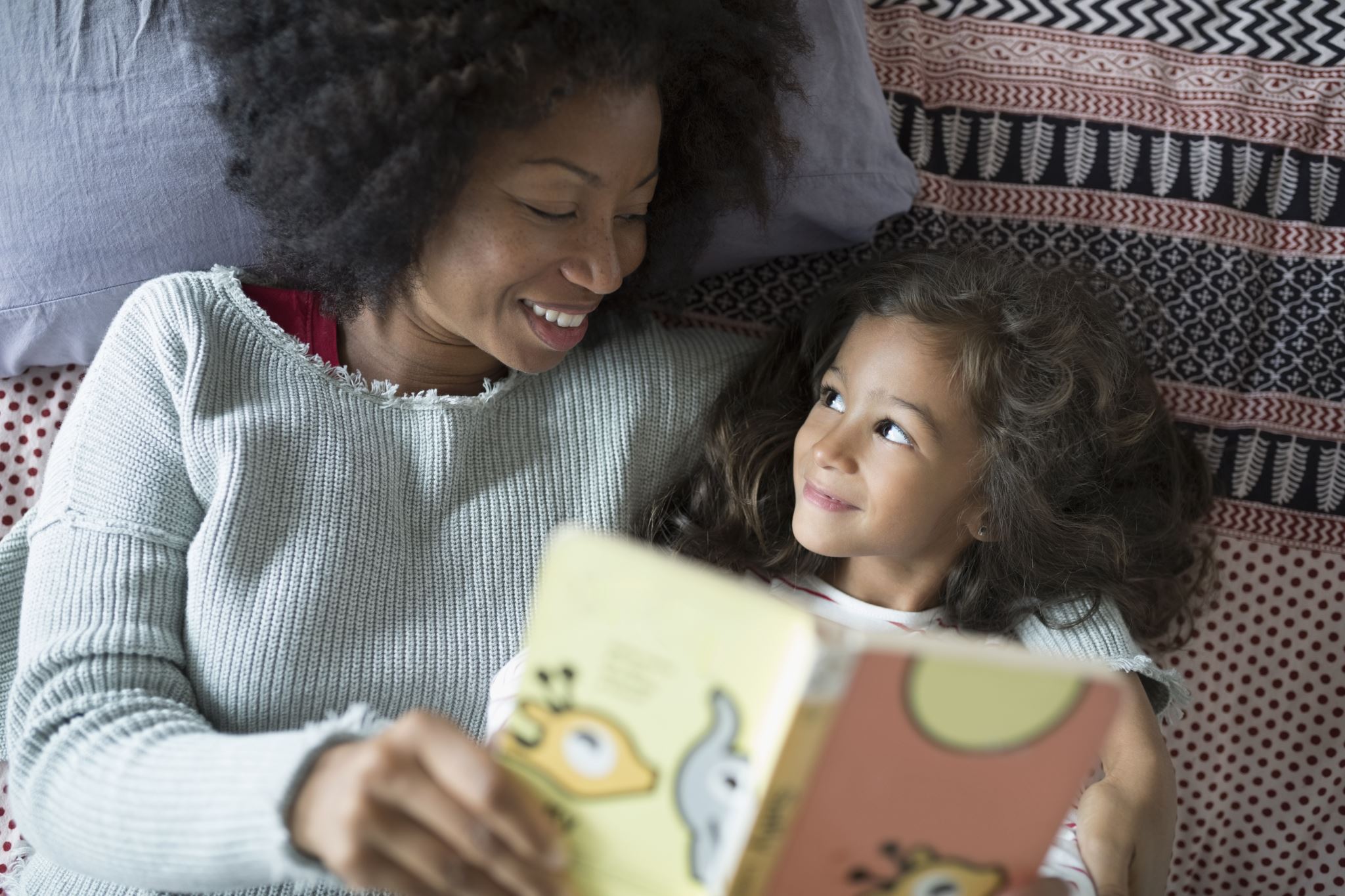 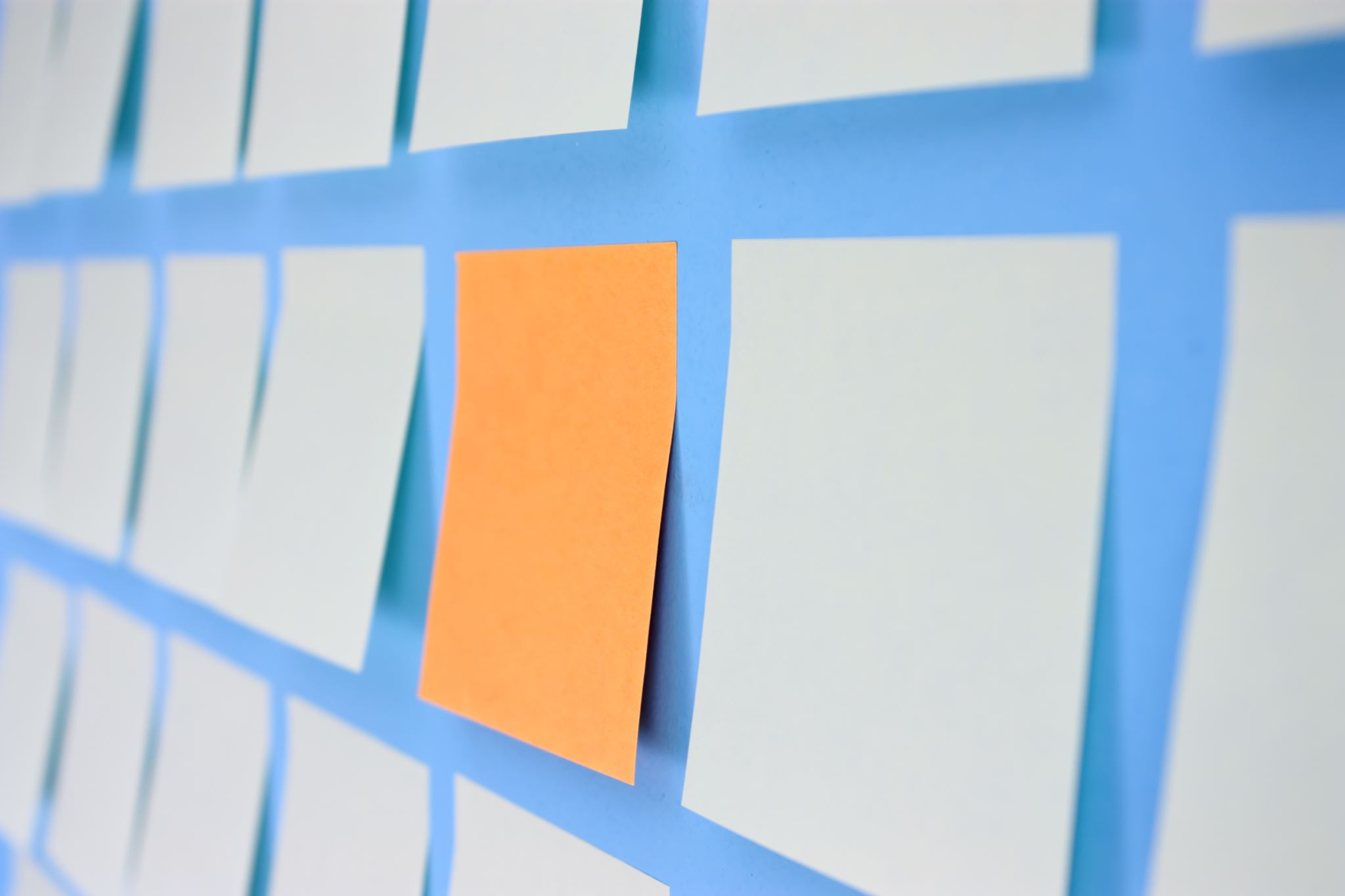 [Speaker Notes: So many reasons, to share information, to learn, to teach, to get away & connect with others, to nurture and soothe, to make ideas stick]
Why tell stories in health care improvement?
Storytelling can support your improvement work by: 
demonstrating there is a need for the work and challenge complacency 
make the potential benefits or outcomes feel tangible to the people you need to influence 
ensure the patient’s voice and/or the experience of individual staff members is heard 
get a message across – good stories are remembered and can be passed on.
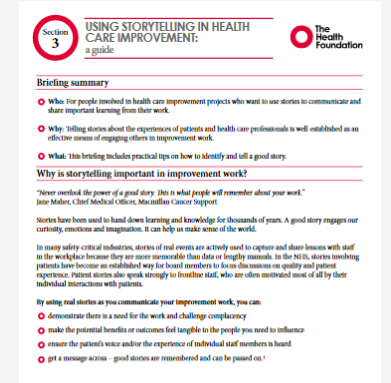 Using Storytelling in Health Care Improvement: A Guide
So….how do I tell a good story?
Tips
Make 2-3 points (not 8)
Find the heart (use emotion)
Pictures sometimes louder than words
Humor can help
Option 1: PresentationTeam name:
6
Option 1: PresentationTeam name:
7
Option 2: Video
Create a short (5 minutes or less) video with at least two members sharing

Format
Recorded webinar (Zoom, WebEx)
Video uploaded (YouTube, Viddler, Video)

Get creative! 
Share more about your organization
8
Option 3: Storyboard
Use slide 1 as a template and complete a few (5-10) storyboard slides telling the journey of your BHI project

Use photos, drawings (stick figures work well!), Emojis, charts, graphs
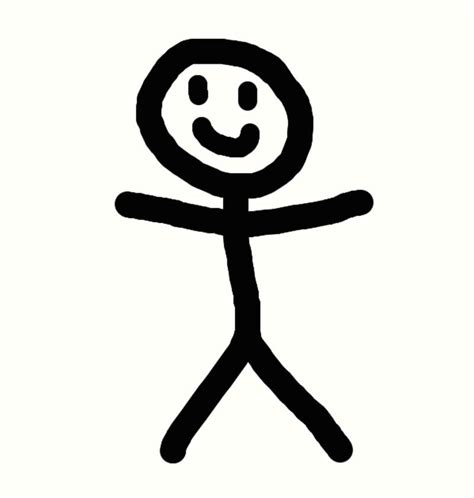 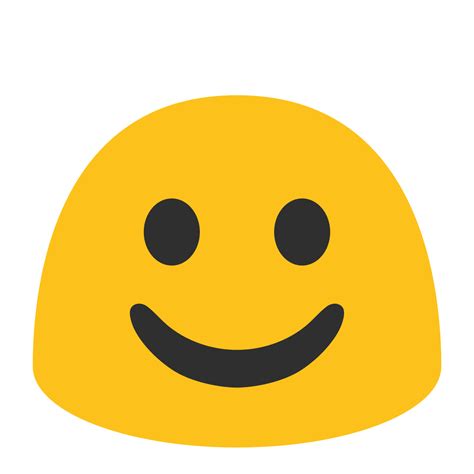 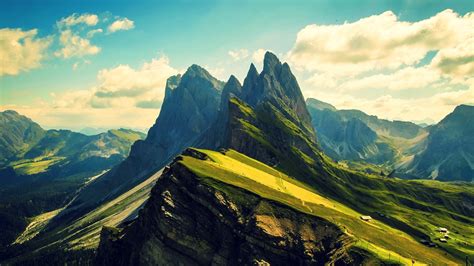 9
INSERT IMAGE HERE
TEAM
1-3 sentence description